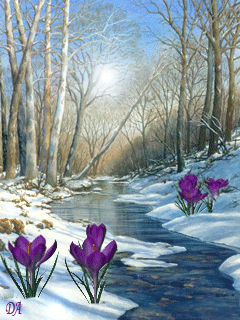 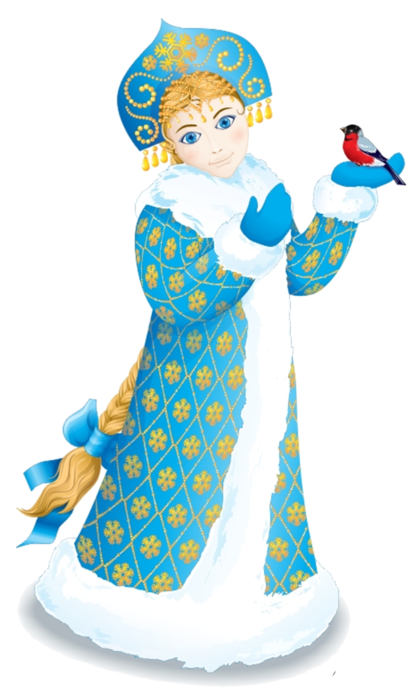 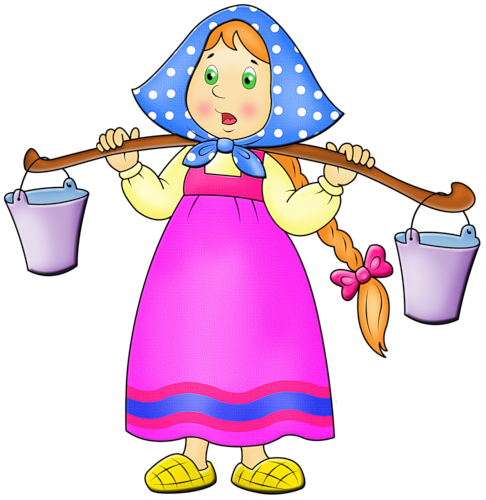 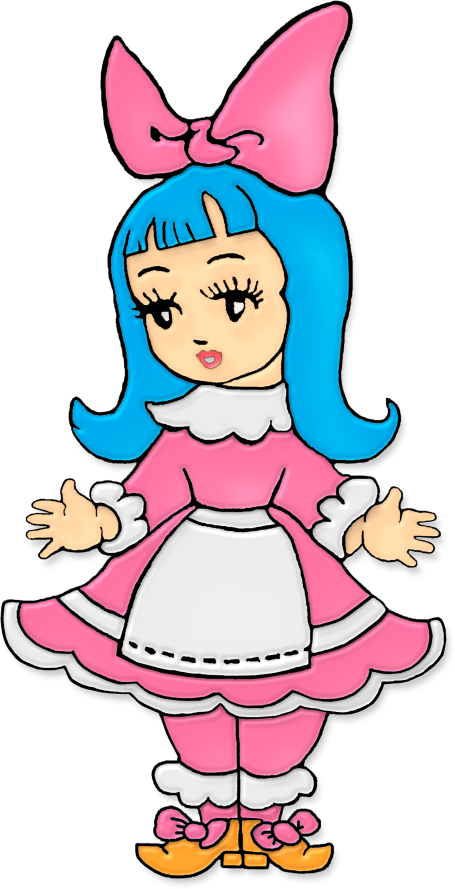 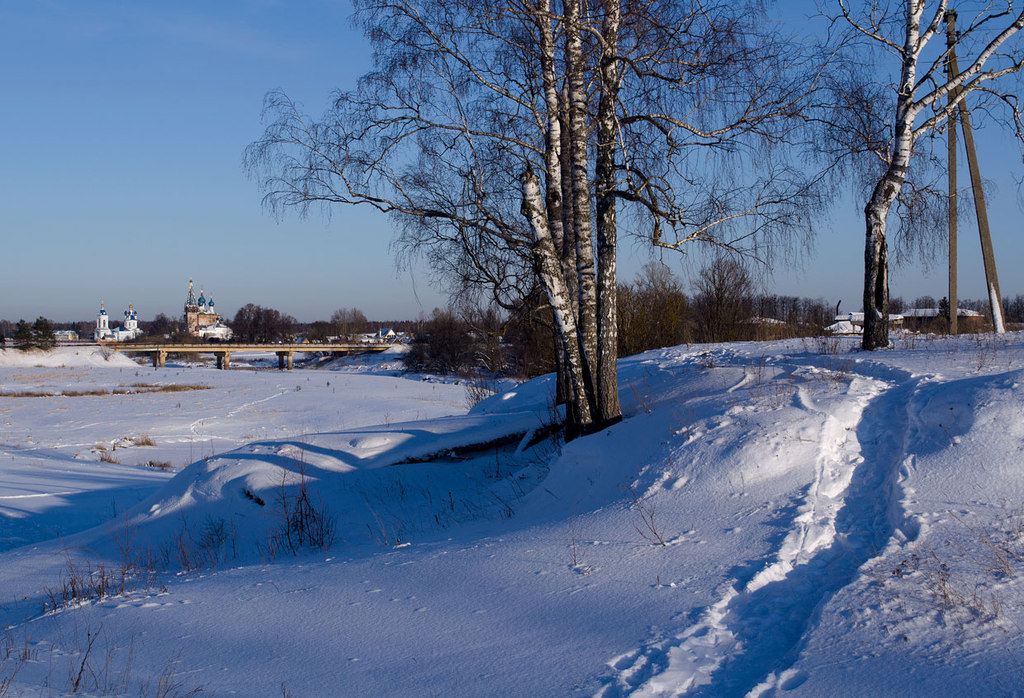 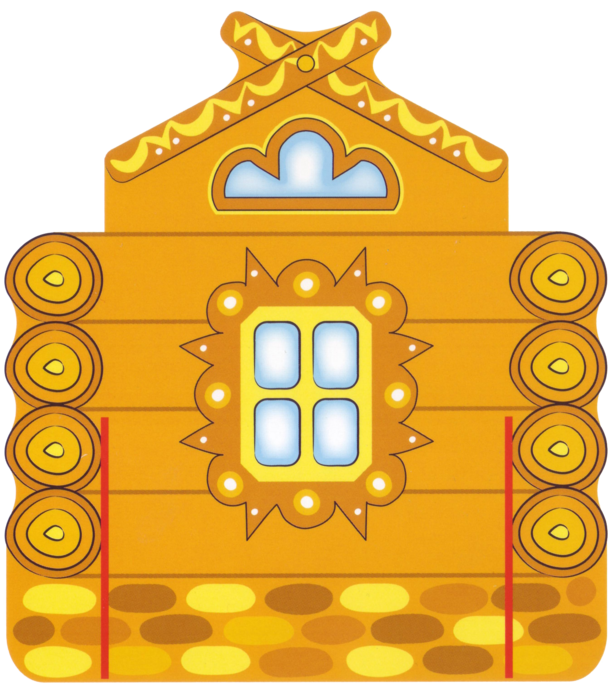 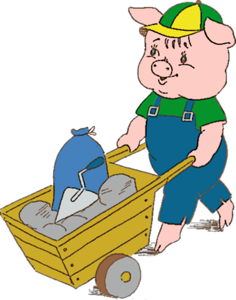 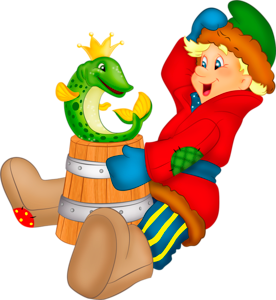 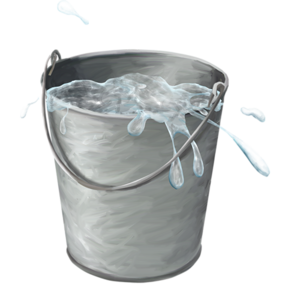 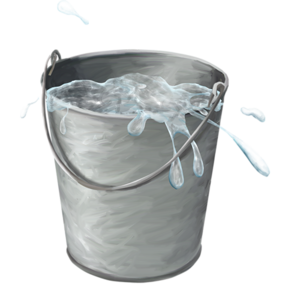 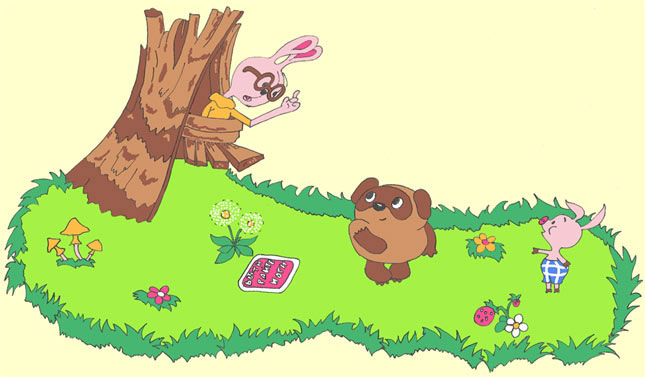 5 раунд
«Пословица-тест»!